Warm up:
Write an equation for the circle with center at (-2, 1)and a solution point (3, -2)

Recall: General equation for a circle is
	      with center(h, k) and radius r.
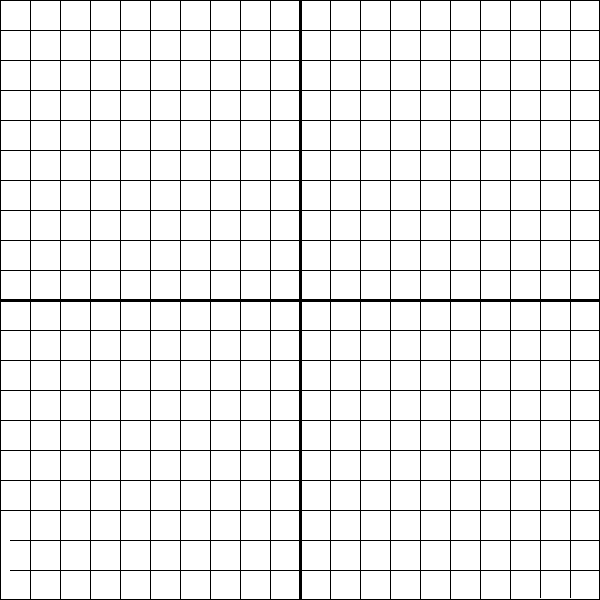 A
B
C
D
HW:  page 824 (1-6 all)
page 824-825 (8, 10, 14, 18, 20, 28, 32, 36, 40)
HW Answers:
Lesson Menu
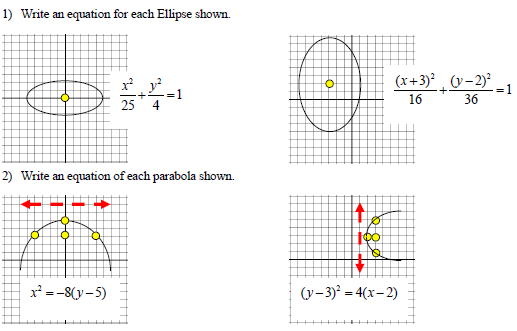 HW Answers:
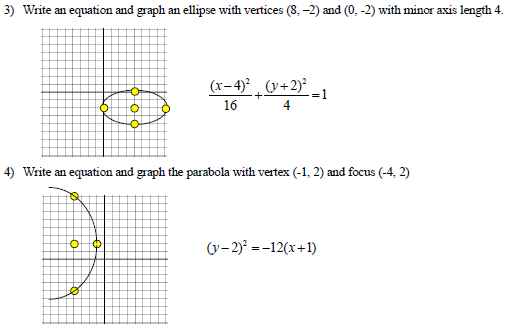 HW Answers:
Lesson Menu
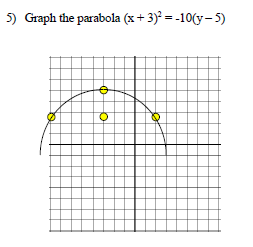 HW Answers:
Lesson Menu
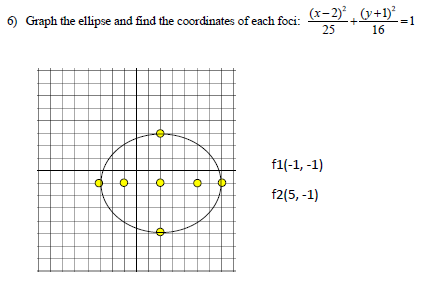 HW Questions:
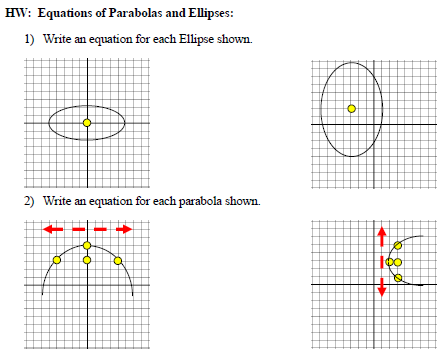 Lesson Menu
HW Questions:
Lesson Menu
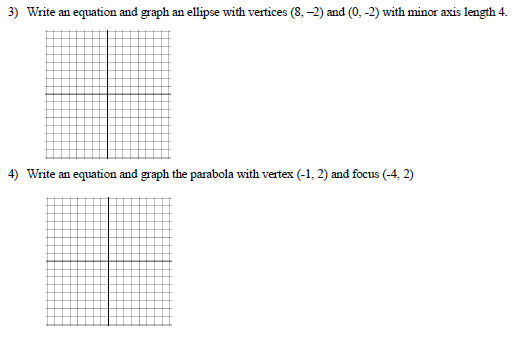 HW Questions:
Lesson Menu
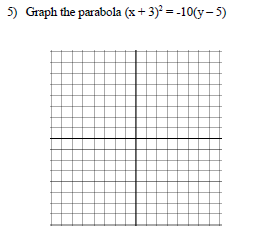 HW Questions:
Lesson Menu
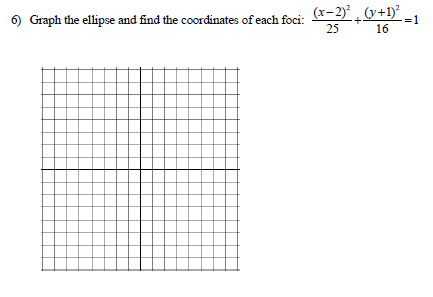 Hyperbolas
What are the parts of a hyperbola?
What are the standard form equations of a       
hyperbola?
How do you know which way it opens?
Given a & b, how do you find the value of c?
 How do you graph a hyperbola?
Why does drawing a box make graphing 
easier?
How do you write the equation from a 
graph?
Hyperbolas
Hyperbola: set of all points such that the difference of the distances from any point to the foci is constant.
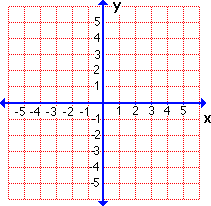 Difference of the distances:
      d2 – d1 = constant
foci
d2
d1
vertices
Hyperbolas
Hyperbola: set of all points such that the difference of the distances from any point to the foci is constant.
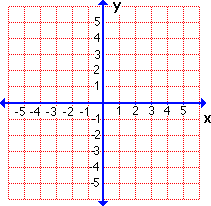 Difference of the distances:
      d2 – d1 = constant
foci
vertices
d1
d2
Hyperbolas
Hyperbola: set of all points such that the difference of the distances from any point to the foci is constant.
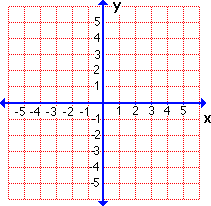 Difference of the distances:
      d2 – d1 = constant
foci
d2
d1
vertices
Hyperbolas
Hyperbola: set of all points such that the difference of the distances from any point to the foci is constant.
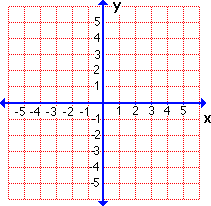 foci
vertices
asymptotes
The transverse axis is the line segment joining the vertices(through the foci)
The midpoint of the transverse axis is the center of the hyperbola..
Standard Equation of a Hyperbola
This is the equation
if the transverse axis is 
horizontal.
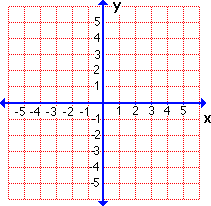 (0, b)
(–c, 0)
(c, 0)
(–a, 0)
(a, 0)
(0, –b)
The foci of the hyperbola lie on the major axis, c units from the 
center, where   c2 = a2+ b2
Recall the Pythagorean theorem and the ellipse!  The length of the center to a vertex is equal to the length of a minor axis endpoint to a focus point.
Standard Equation of a Hyperbola
This is the equation
if the transverse axis is 
vertical.
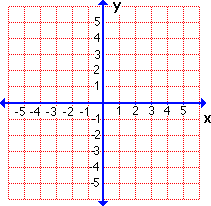 (0, c)
(0, a)
(–b, 0)
(b, 0)
(0, –a)
(0, –c)
The foci of the hyperbola lie on the major axis, c units from the 
center, where   c2 = a2+ b2
Example:  Find the foci and vertices of the hyperbola.
Center (0, 0)
That means  a = 4    b = 2
Use   c2 = a2 + b2  to find c.
         c2 = 42 + 22
         c2 = 16 + 4 = 20
	c =
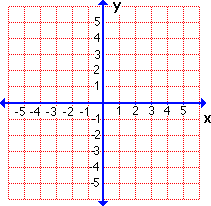 (0, 2)
(4, 0)
(–4,0)
(c, 0)
Vertices:
Foci:
(–c,0)
(0,-2)
Example:  Write an equation of the hyperbola whose foci are 	   (1, –7) and (1, 5) and whose vertices are (1, –5) and (1, 3). 	 Its center is (1, -1).
Since the major axis is
vertical, the equation is
the following:
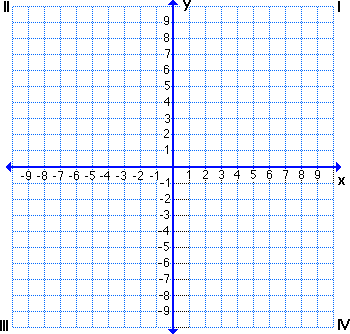 (1, 5)
(1, 3)
Since  a = 4 and  c = 6 , find b2...
         	c2 = a2+ b2 
	62 = 42 + b2
         	36 = 16 + b2
	20 =  b2
The equation of the hyperbola:
b
(1, –5)
(1, –7)
How do you graph a hyperbola?
To graph a hyperbola, you need to know the center, the vertices, the co-vertices, and the asymptotes...
The asymptotes intersect at the center of the hyperbola and pass through the corners of a rectangle with corners (±a, ±b)
Example:  Graph the hyperbola
c = 5
a = 4    b = 3
Draw a rectangle using +a and +b as the sides...
Draw the asymptotes (diagonals of rectangle)...
Draw the hyperbola...
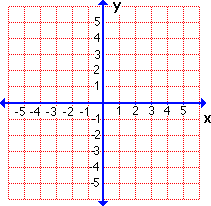 Here are the equations of the asymptotes with center at the origin:
Horizontal Transverse Axis:
(0, 3)
(5, 0)
(–5,0)
(–4,0)
(4, 0)
or
(0,-3)
Vertical Transverse Axis:
Example:  Sketch the hyperbola given by 4x2 – 3y2 + 8x + 16 = 0
4x2 – 3y2 + 8x + 16 = 0
Center (-1, 0)
4(x2 + 2x) – 3y2 = -16
4(x2 + 2x + 1) – 3y2 = -16 + 4
4(x + 1)2 – 3y2 = -12
(-1, 2)
(-1, –2)
Example:  Find the equations of the asymptotes for equation
y2
(-1, 2)
y1
(-1, –2)
Vertical transverse axis
Horizontal transverse axis
Example:  Using Asymptotes to Find the Standard Equation
Center (2, -2)
Horizontal transverse axis with a = 1
(1, –2)
(3, -2)
Sneedlegrit:  Write the equation of the hyperbola with foci (0,-3) & (0,3) and vertices (0,-2) & (0,2).
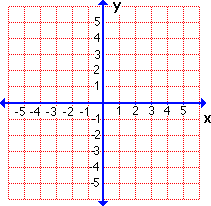 HW:  page 824 (1-6 all)
page 824-825 (8, 10, 14, 18, 20, 28, 32, 36, 40)